Cultural Awareness: Hispanics
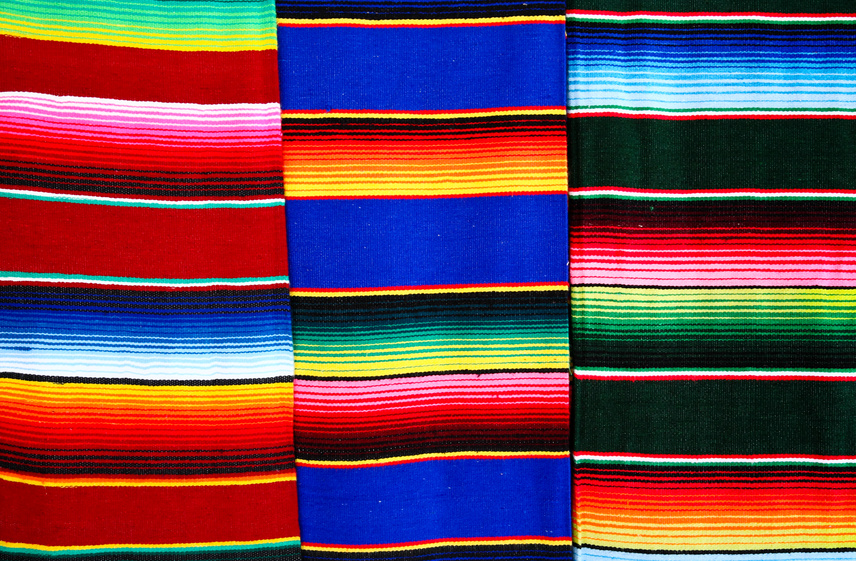 “Buenos dias! Cómo te va?”
“Good day! How’s it going?”
“Muy bien, gracias!”
“Very well, thank you!”
When Considering Cultural Values of Hispanics
To work effectively with any ethnic group,  extension educators need to be aware of values in their own culture, as well as sensitive to differences in other cultures. The cultural values highlighted in this presentation are generally representative of some of the cultural values attributed to Hispanic populations. The Hispanic cultural values enumerated may create an awareness that will assist extension program planners in making better decisions when designing, developing and marketing programs to  Hispanic audiences.
Physical contact is important
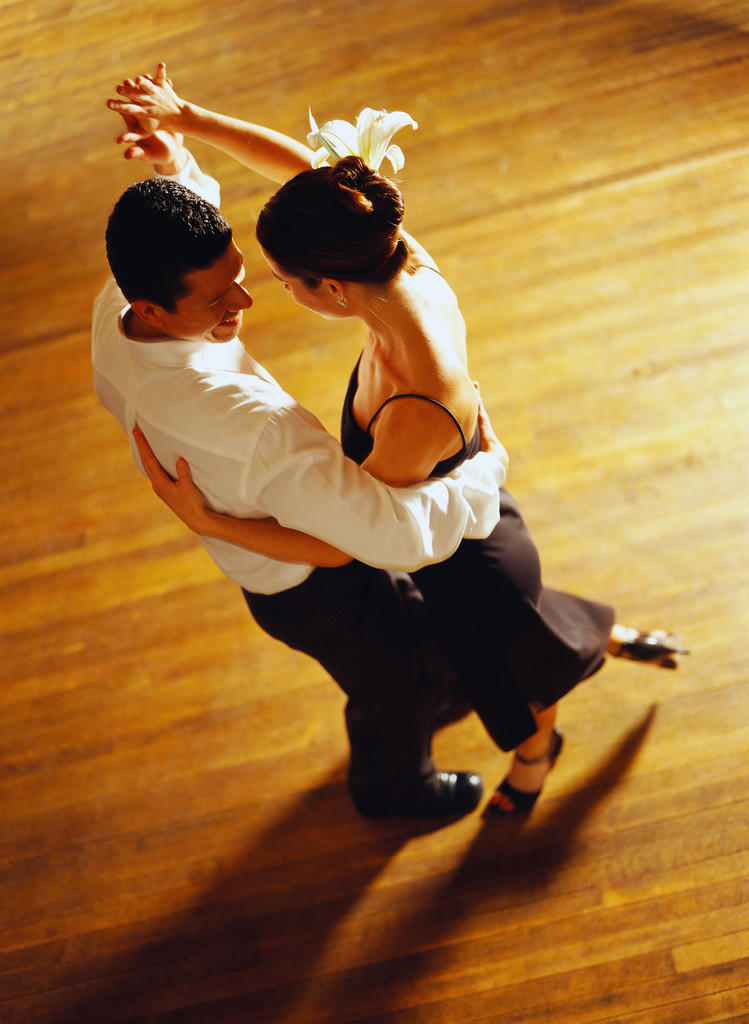 Hispanic families are a very close,important social unit.
Family is asource of support and pride, but also the primary means of economic and social stability.
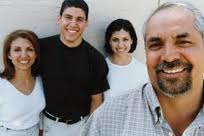 The family usuallyincludes extended family
A firm handshake is common as agreeting and for leaving.
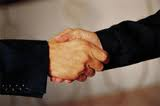 A hug andlight kiss on a cheek are common among friends and family
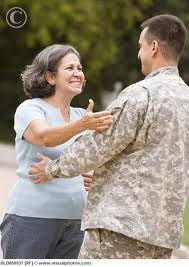 Physical distance whenholding a conversation is relativelyclose.
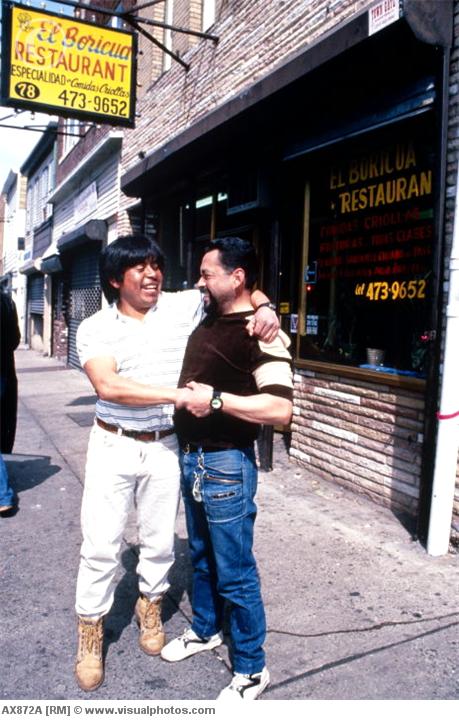 Information is passed mostly by wordof mouth
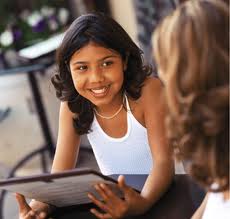 Values attention topresent companions over punctuality in appointments
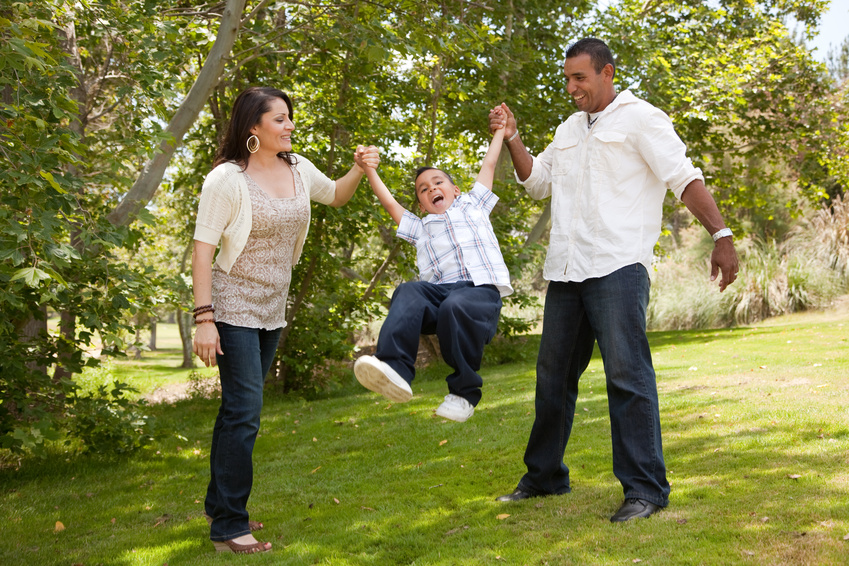 Personal space is close
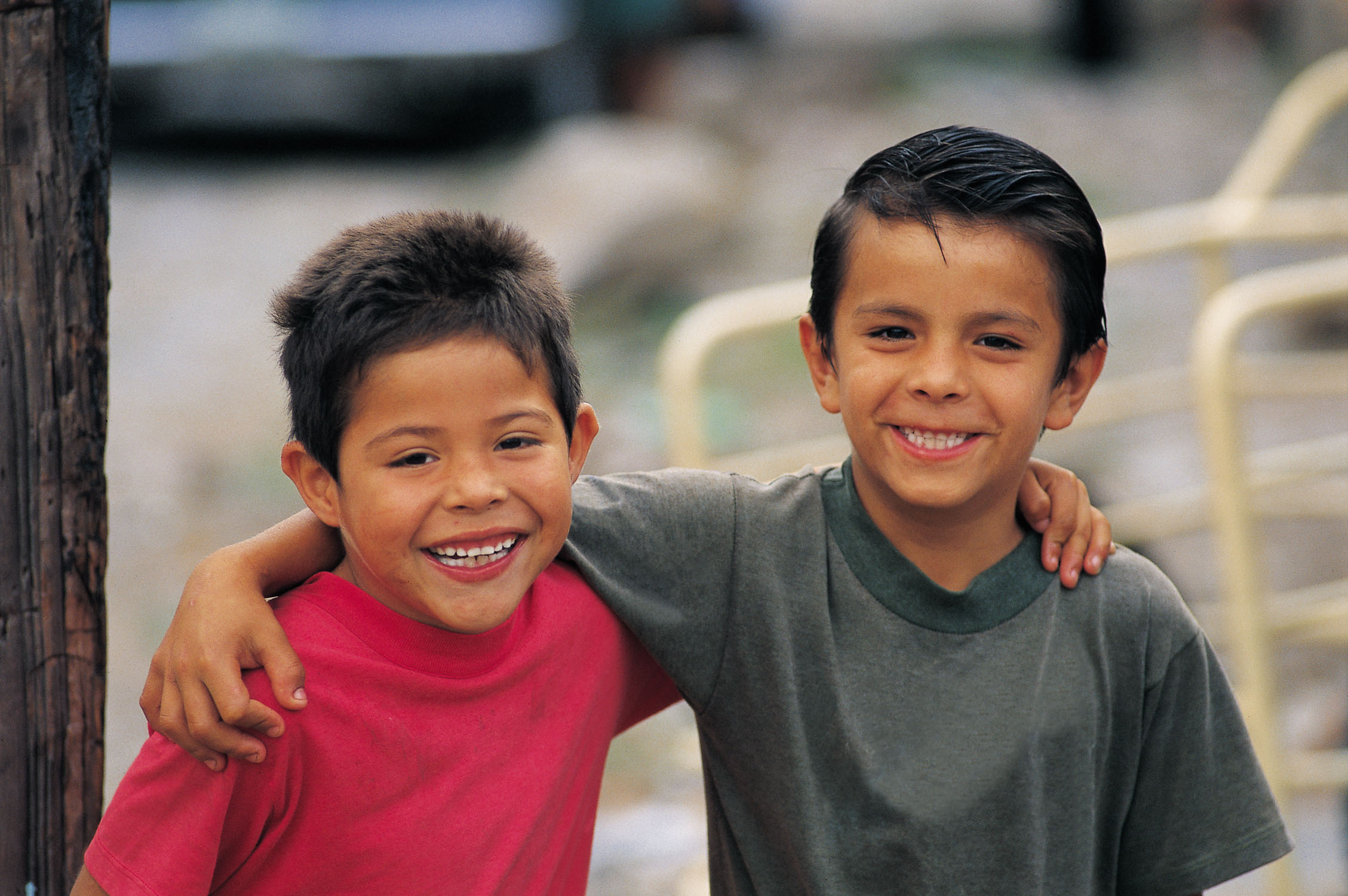 Loyal to those they trust
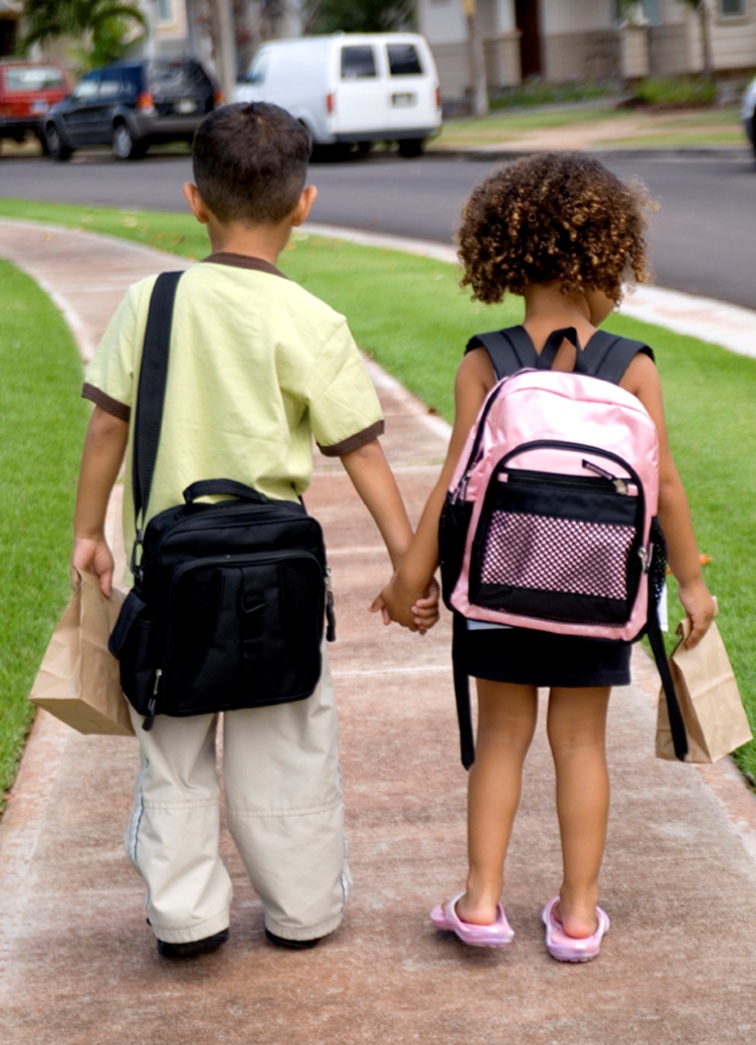 Family is highest priority
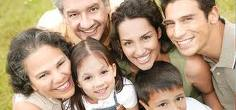 Children are part of overallsociety rather than theproperty of a set of parents
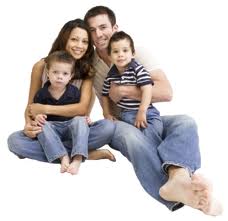 Patriarchal, male‐dominate inmost cases
Emphasis on present tense
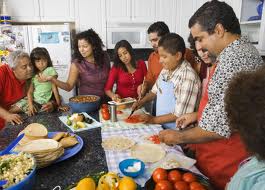 Tend to not make plans too farin the future
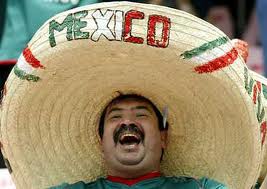 Time is usually flexible
Prefer to conform to the groupthan stand out
Trust is earned but respectshould be given to everyone
Sense of formality
Predominantly Roman Catholic
Dallas L. Holmes EdD
Utah State University Extension
Diversity and Civil Rights Specialist
2011


Special Thanks to University of Idaho Extension, Understanding the Culture: Hispanics and Barbara Sawer, Ed.D.,Evaluating Latino Outreach Programs with Attention to Cultural Factors